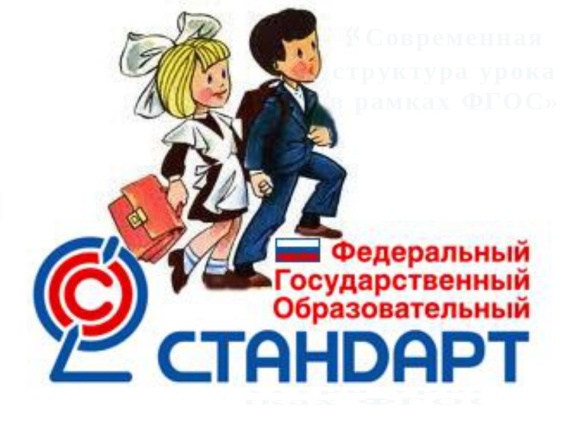 «О ВВЕДЕНИИ  ДОРОЖНОЙ  КАРТЫ В  ОБРАЗОВАТЕЛЬНОМ  УЧРЕЖДЕНИИ  ПО  СОПРОВОЖДЕНИЮ  ДЕТЕЙ  С  ОВЗ»
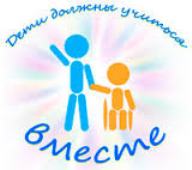 Телегина Елена Геннадьевна,
заместитель директора по учебной работе
МОУ «Арамашевская СОШ имени М.Мантурова»
Ценность человека не зависит от его способностей и достижений.
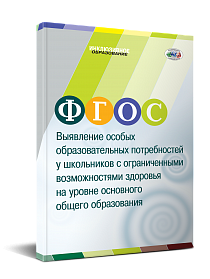 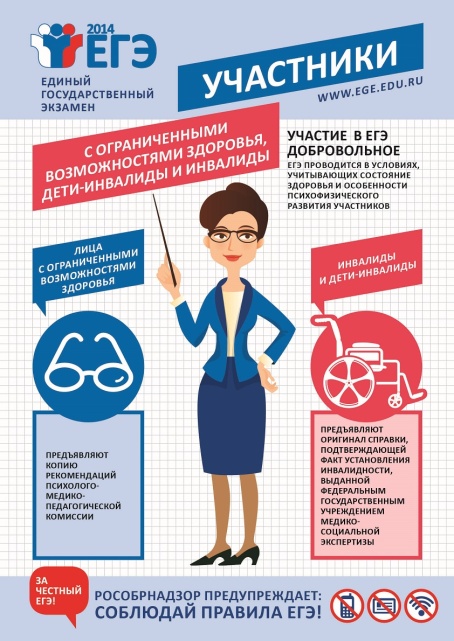 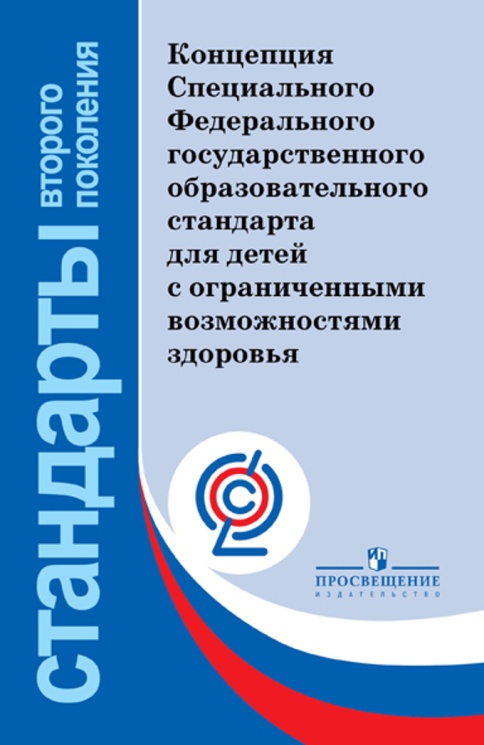 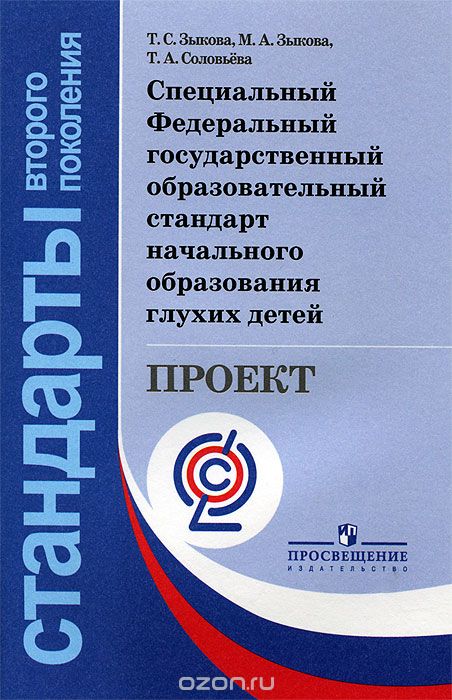 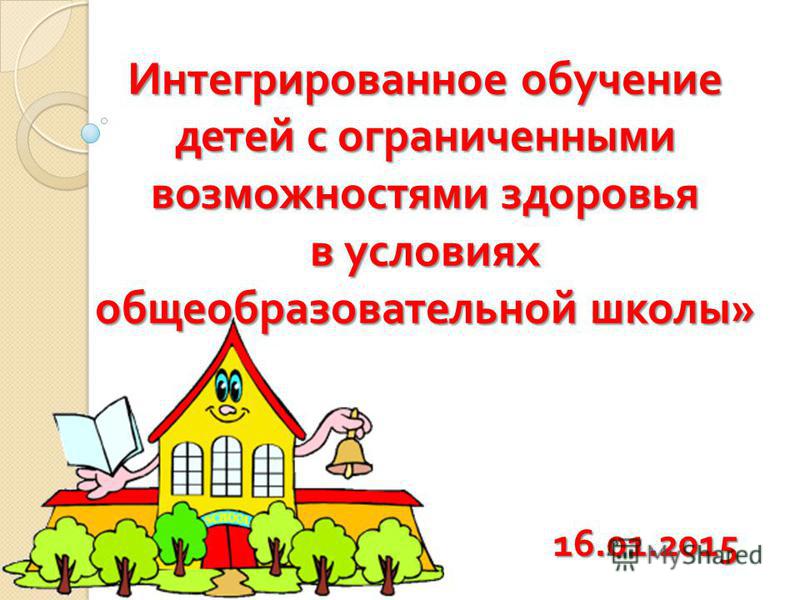 Интегрированное обучение – это совместное обучение лиц, имеющих физические и (или) психические недостатки, и лиц, не имеющих таких недостатков, с использованием специальных средств и методов и при участии педагогов – специалистов.
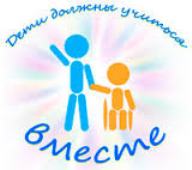 Проект Дорожной карты нашей образовательной организации по внедрению ФГОС ОВЗ для обучающихся с ОВЗ
Организационное обеспечение введения ФГОС.
Нормативное обеспечение введения ФГОС.
Кадровое и методическое обеспечение перехода на ФГОС.
Информационное обеспечение перехода ОО на ФГОС.
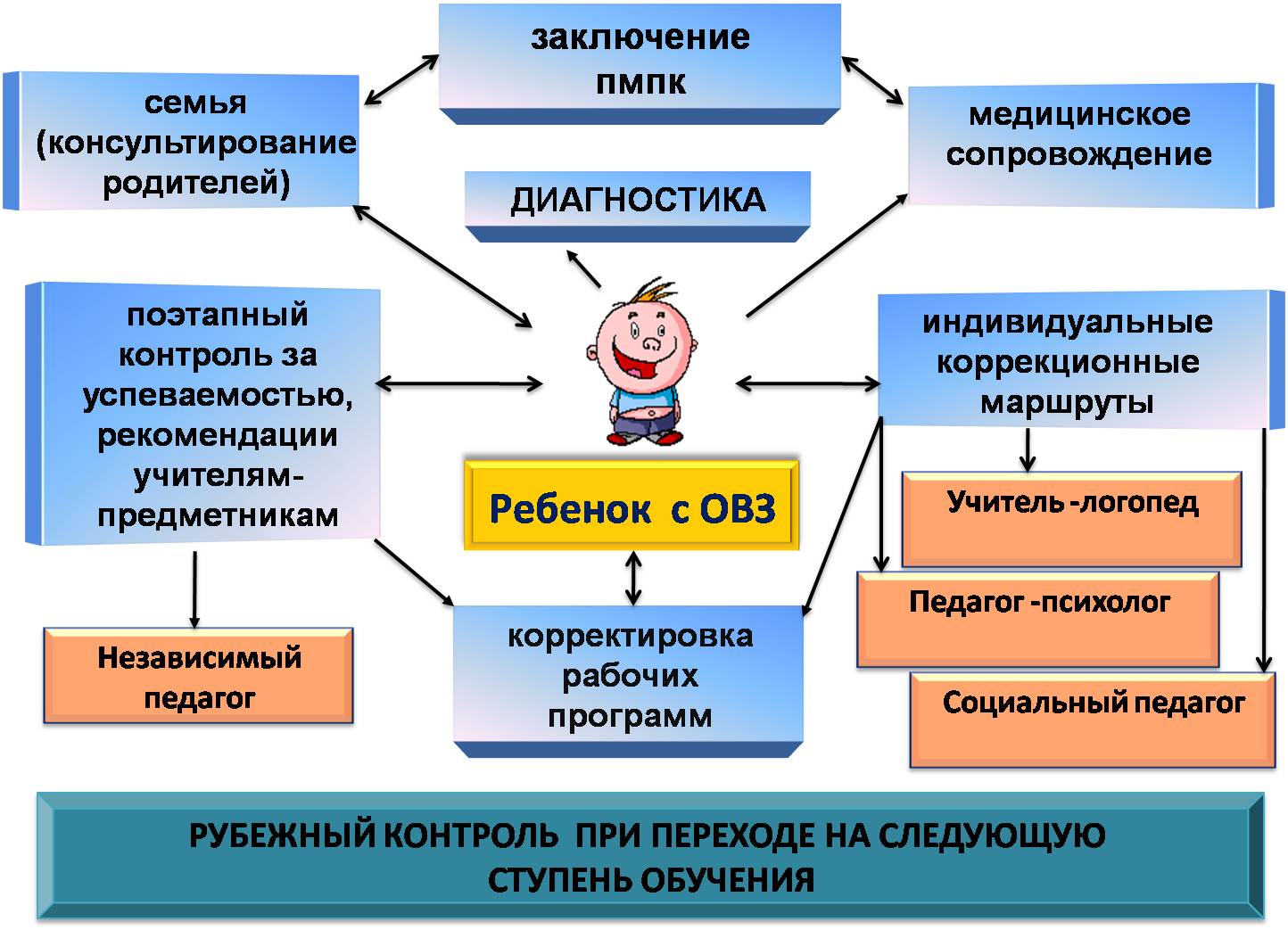 Схема индивидуального образовательного маршрута
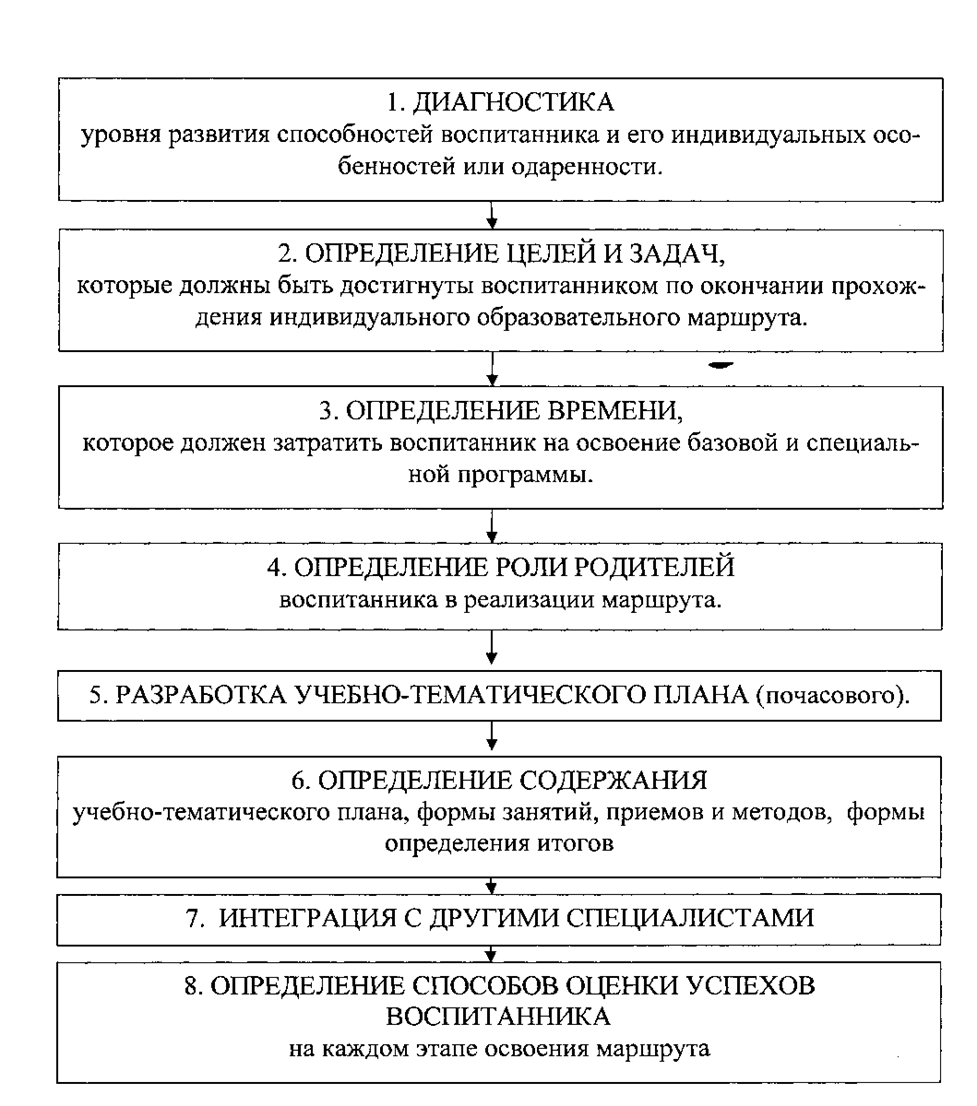 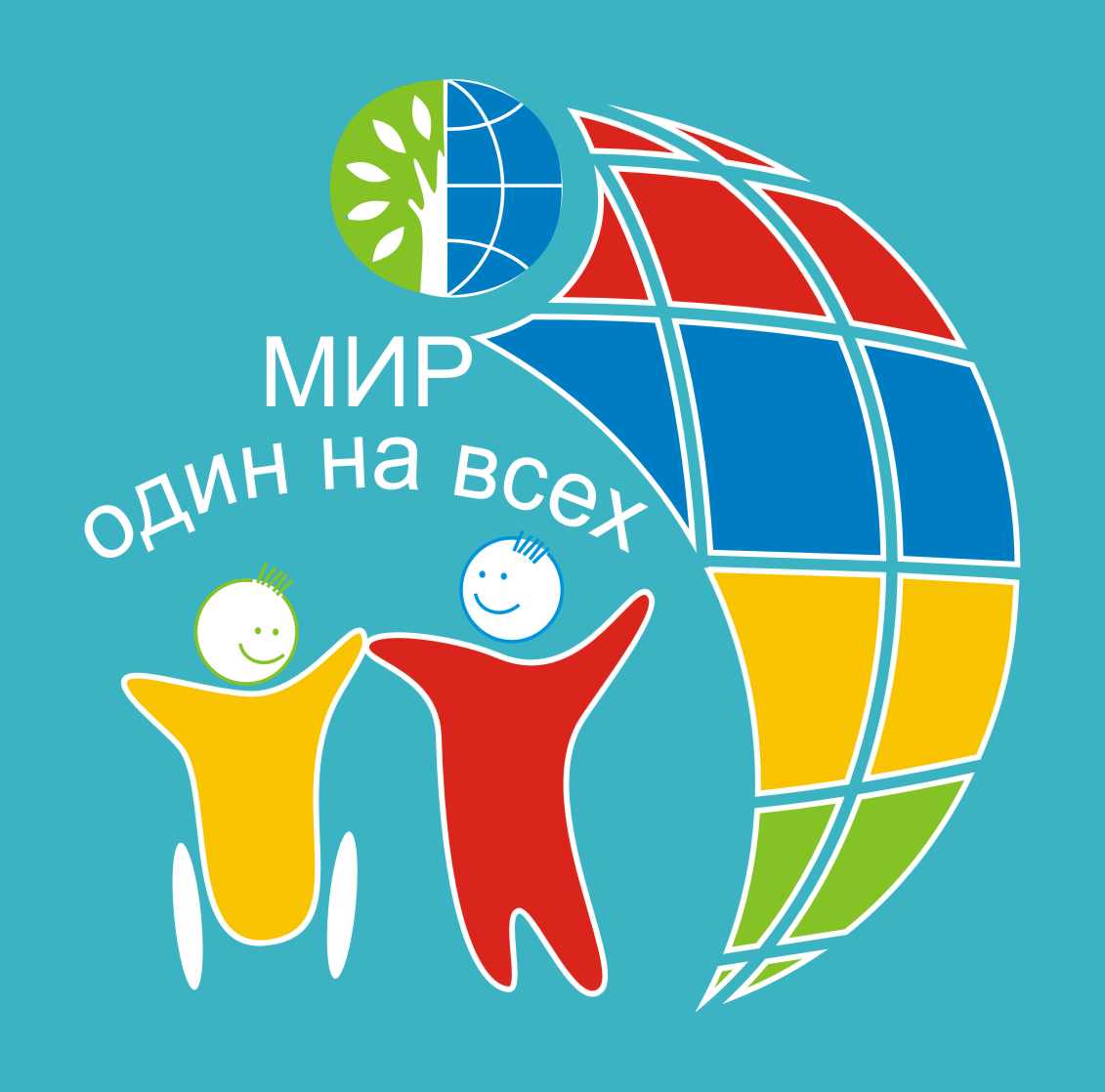